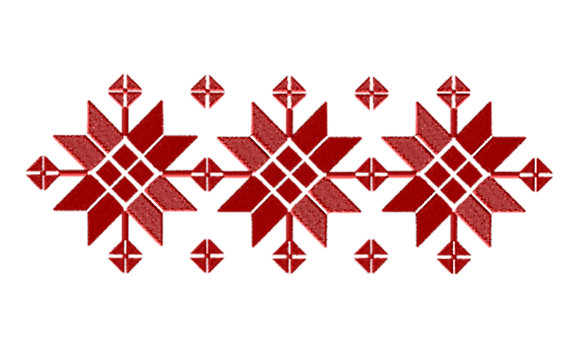 Приобщение к мордовской культуре старших дошкольников.Дидактическая игра
Подготовила: Немойкина М.Ф.
Cтруктурное подразделение «Детский сад №1 »МБДОУ «Детский сад «Радуга» комбинированного вида»
Цель: 
обобщить и расширить знания детей о Мордовии.

Задачи:
 развивать речь, мышление, воображение, интерес, внимание;
 воспитывать в процессе игры дружбу, товарищество, любознательность.
 воспитывать любовь и бережное отношение к родному краю.
Назови столицу  Мордовии
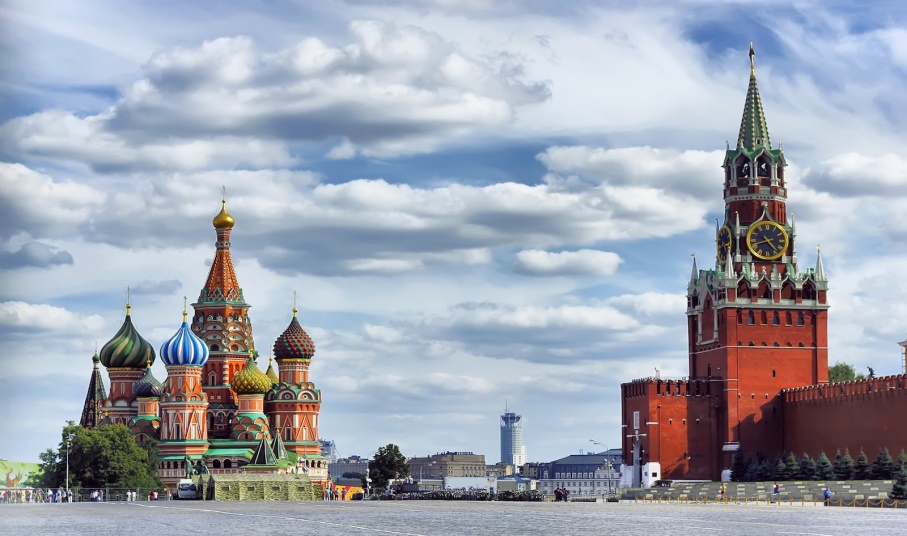 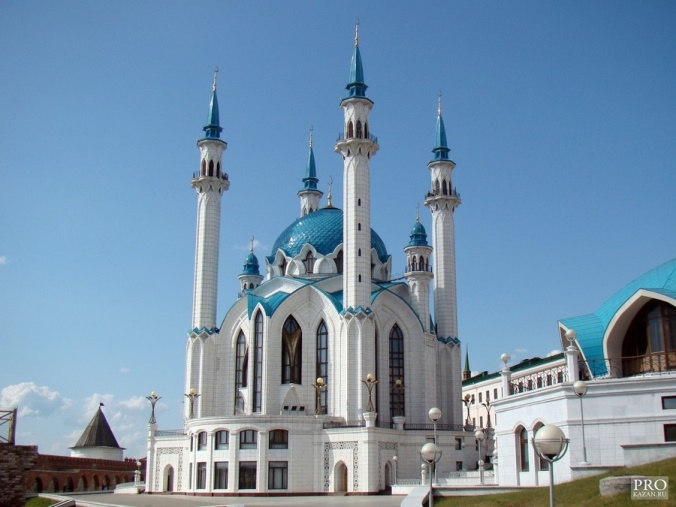 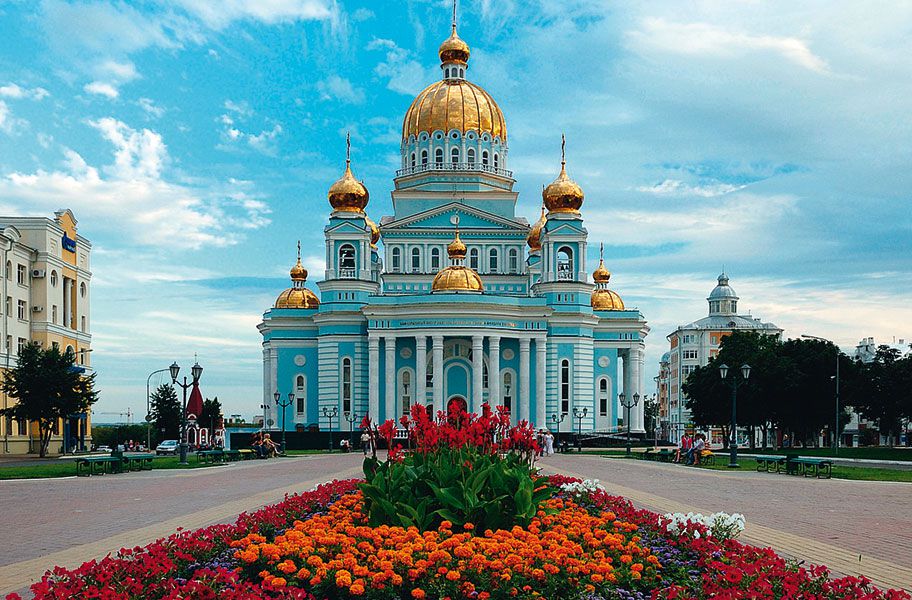 Выбери флаг Мордовии
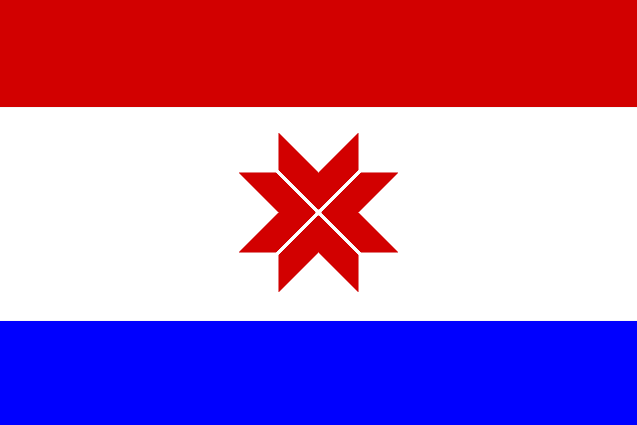 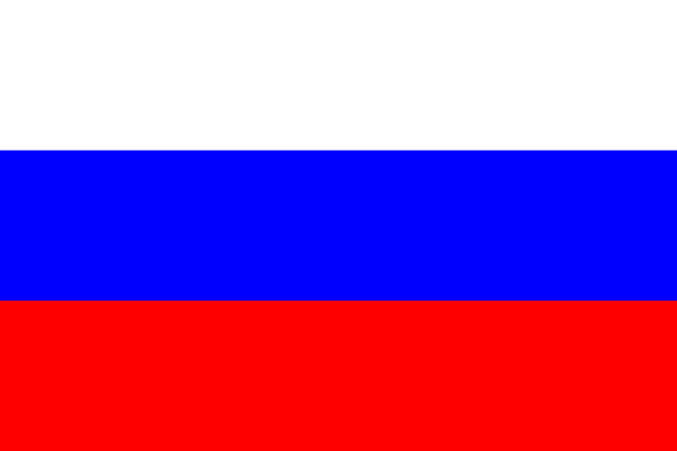 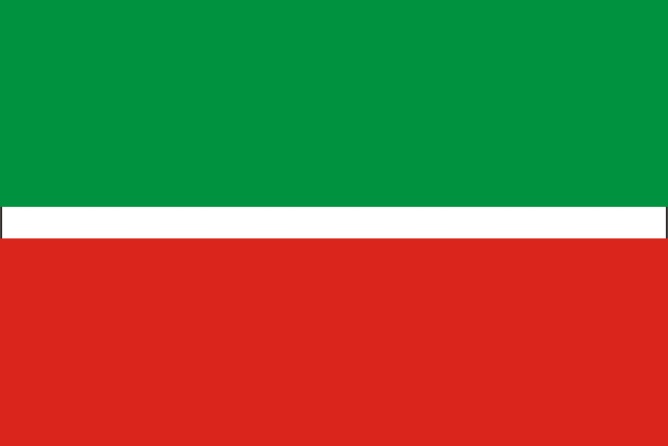 Кто из животных не обитает в лесах Мордовии?
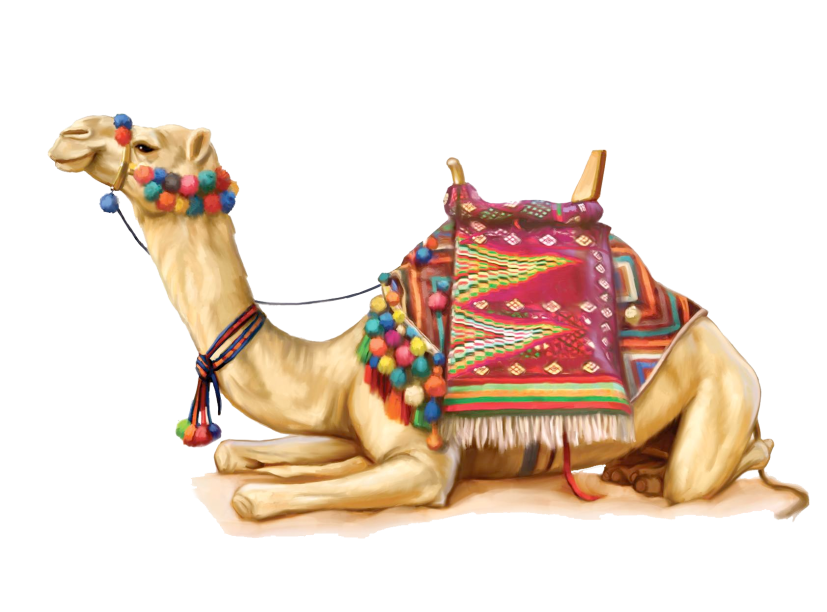 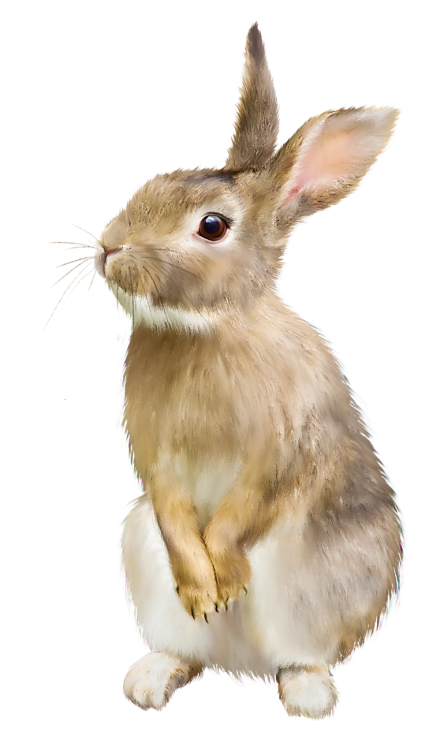 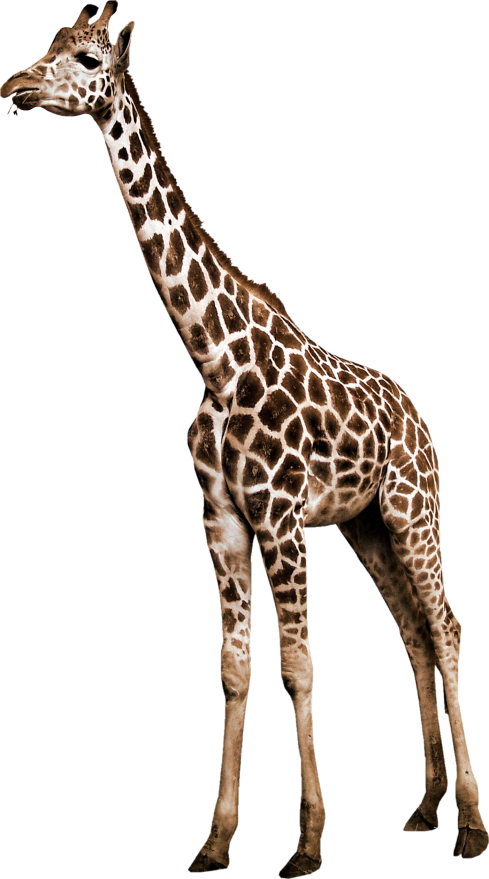 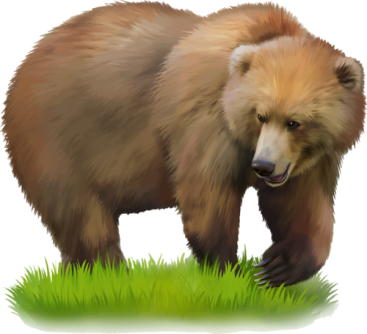 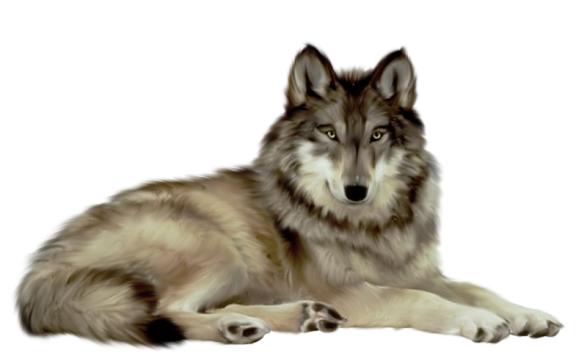 Жираф
Верблюд
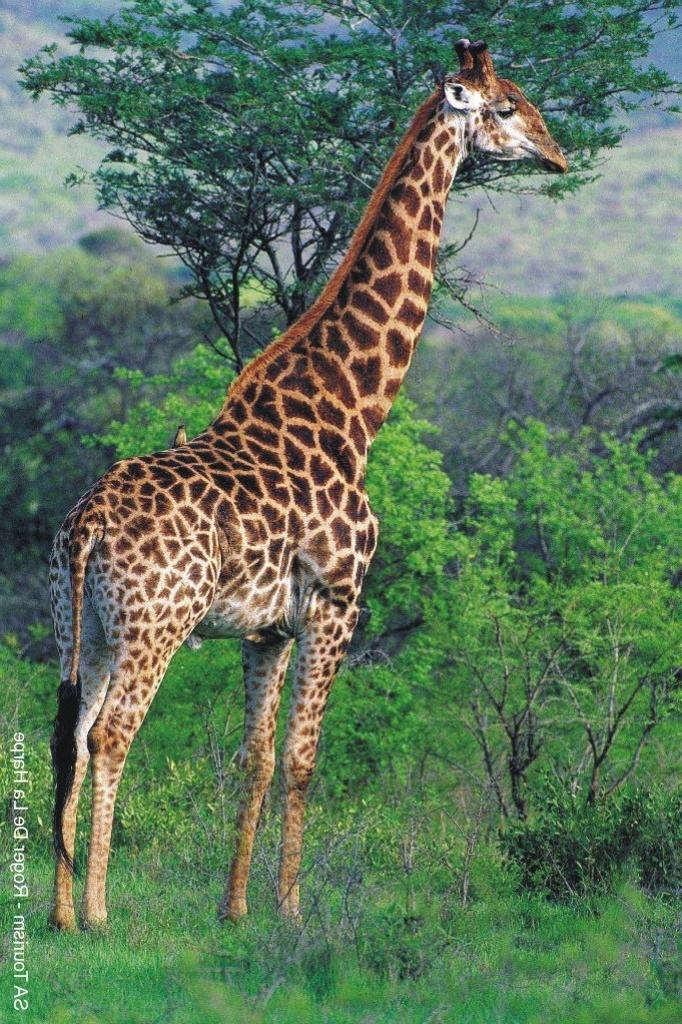 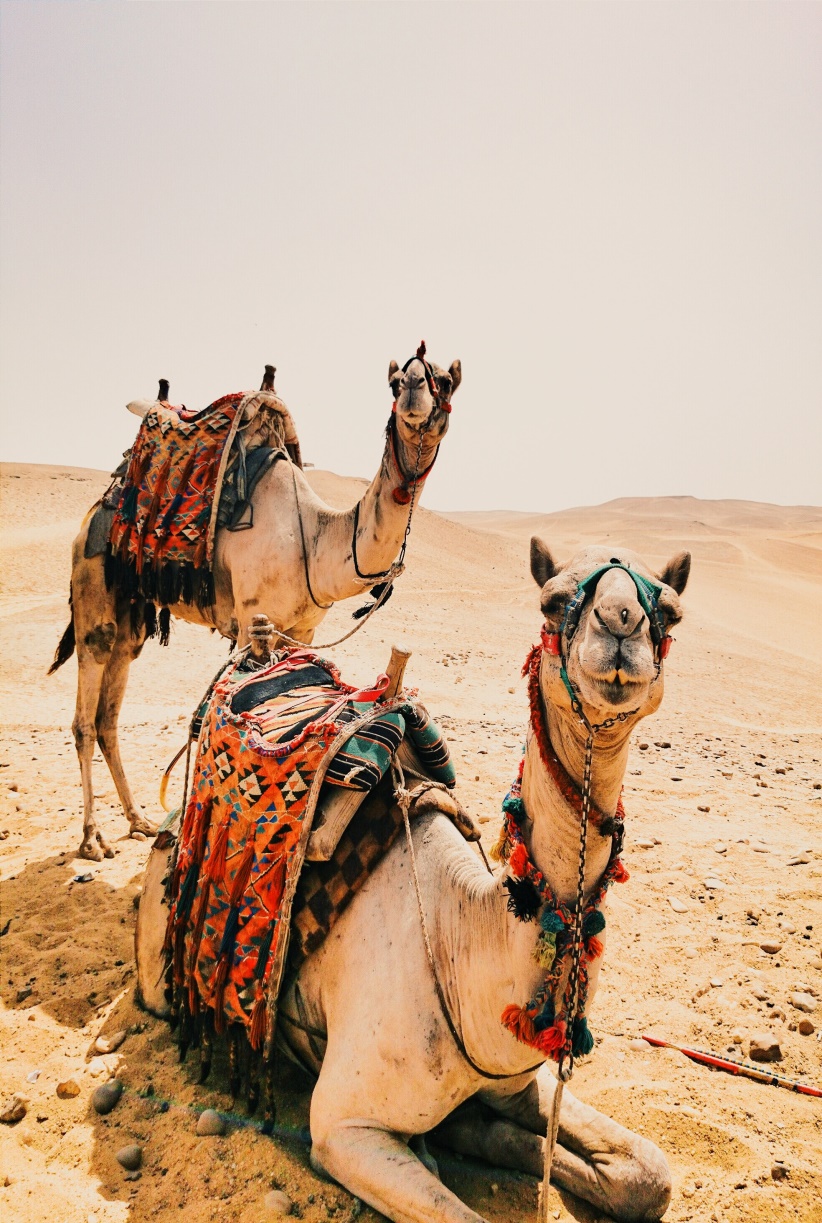 Какие птицы не обитают в Мордовии?
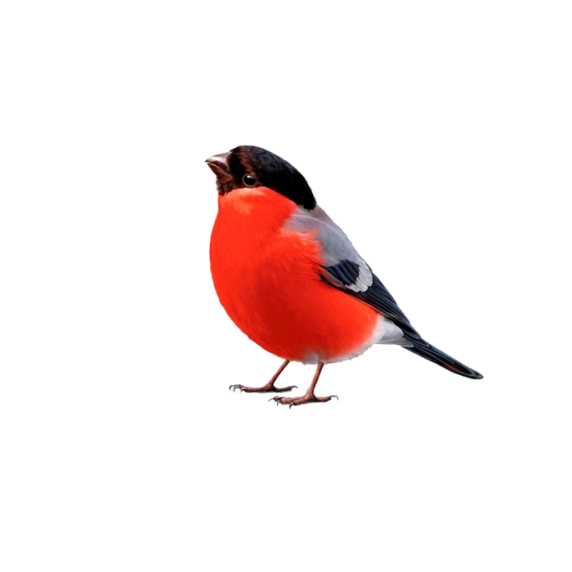 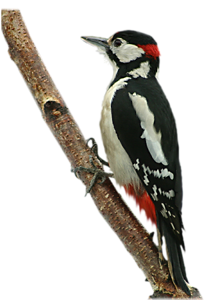 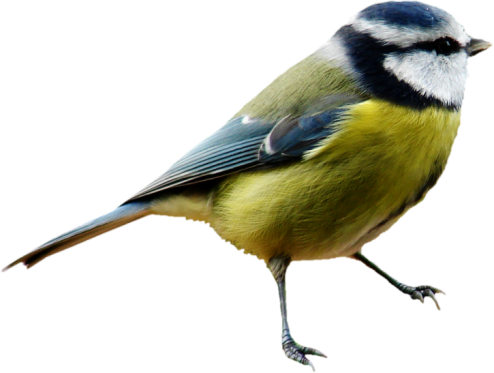 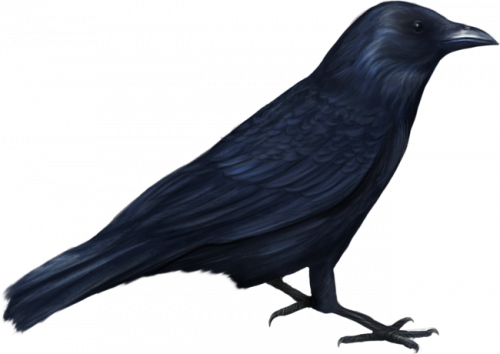 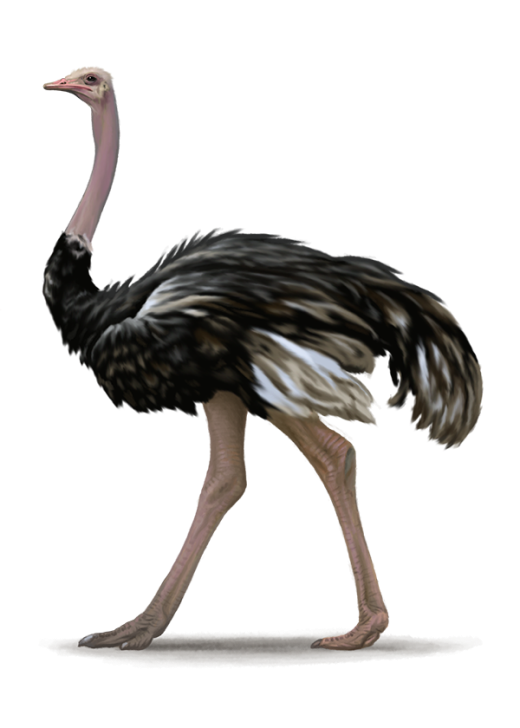 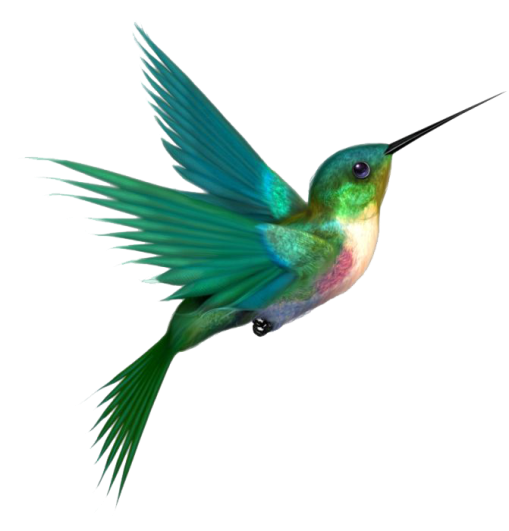 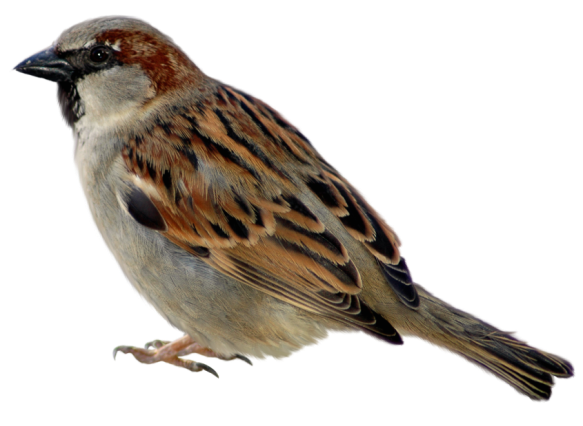 Колибри
Страус
Какие деревья не обитают в Мордовии?
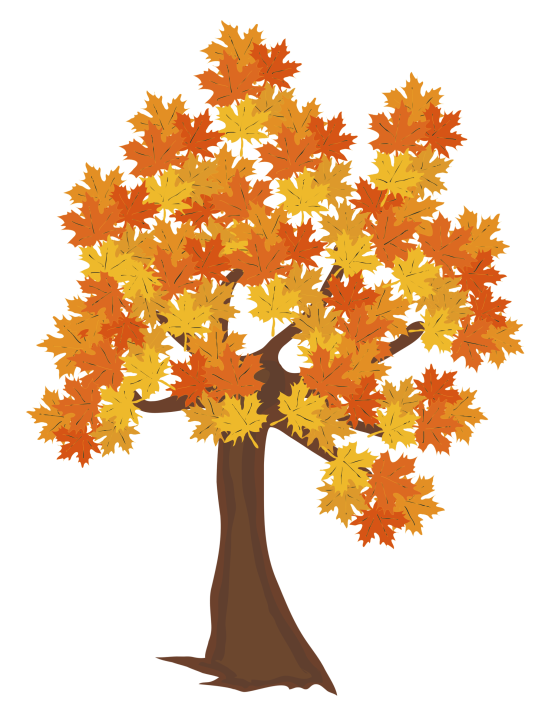 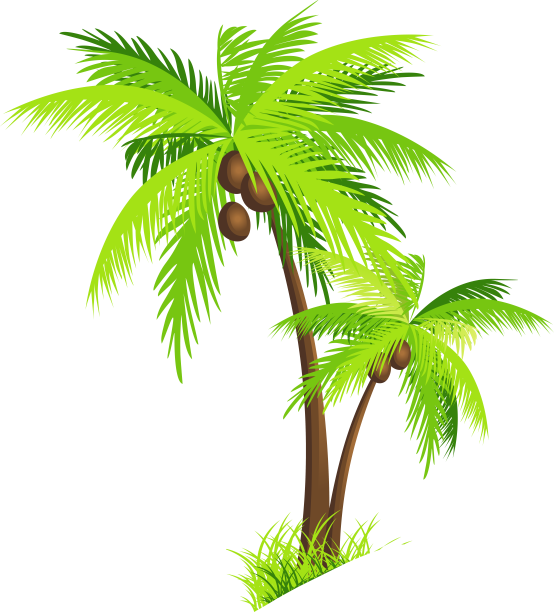 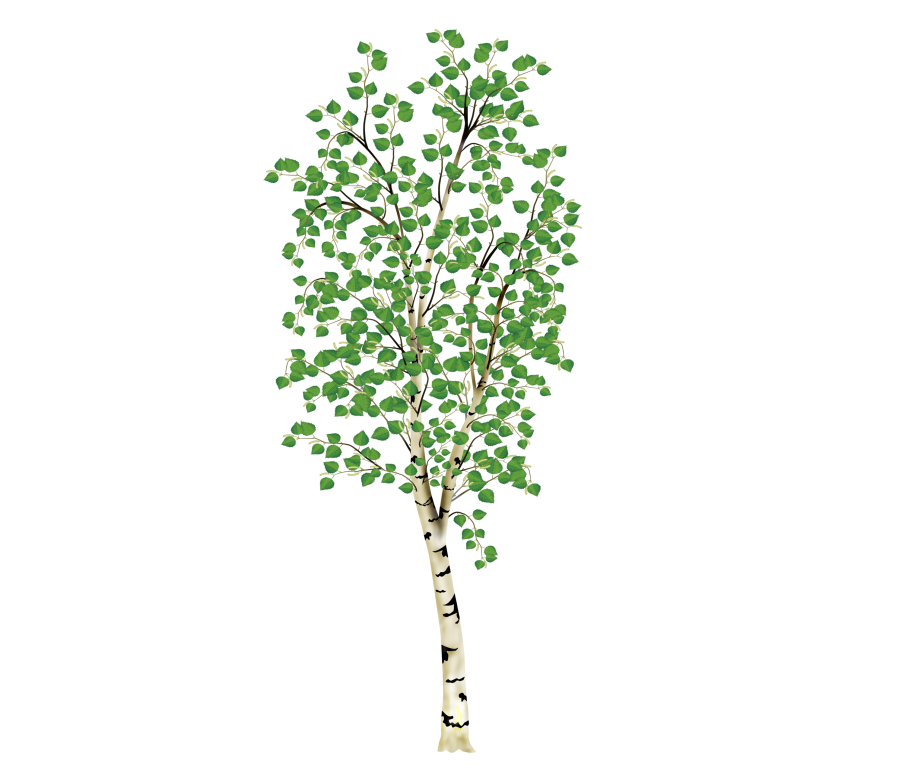 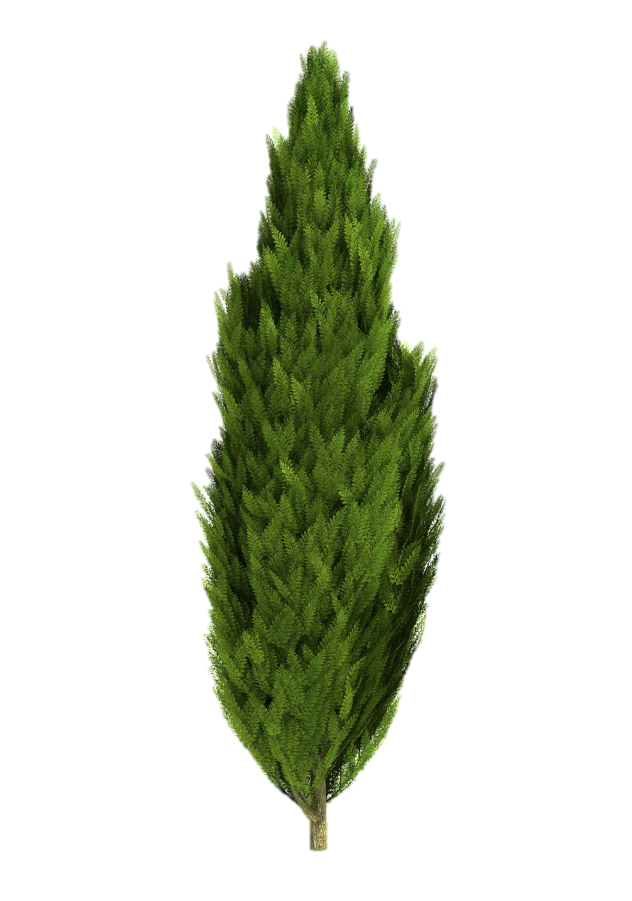 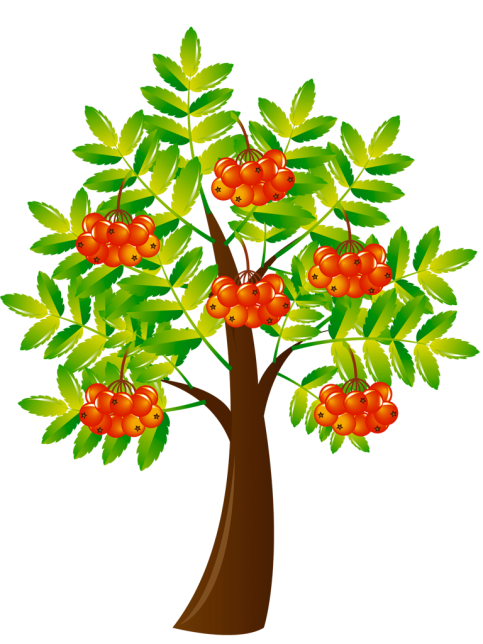 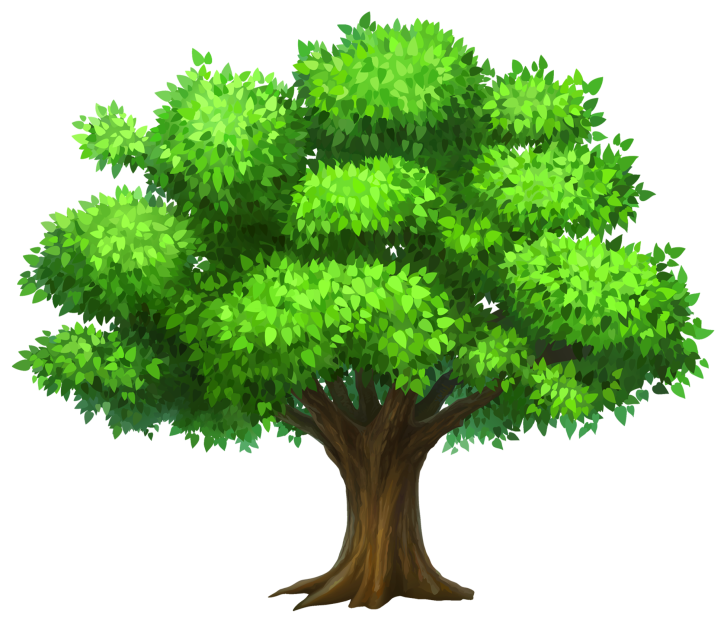 Пальма
Кипарис
Какие растения не обитают в Мордовии?
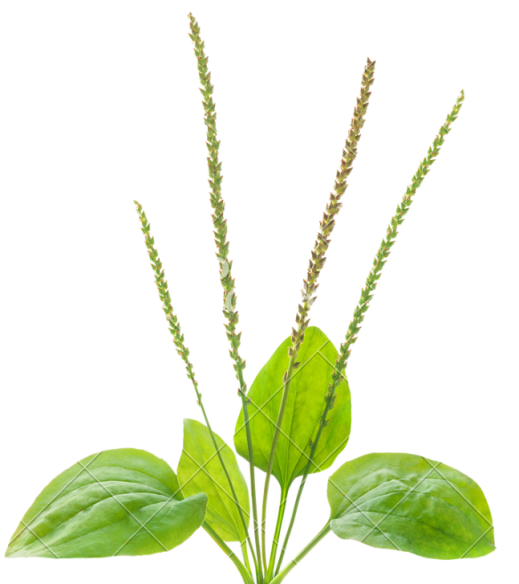 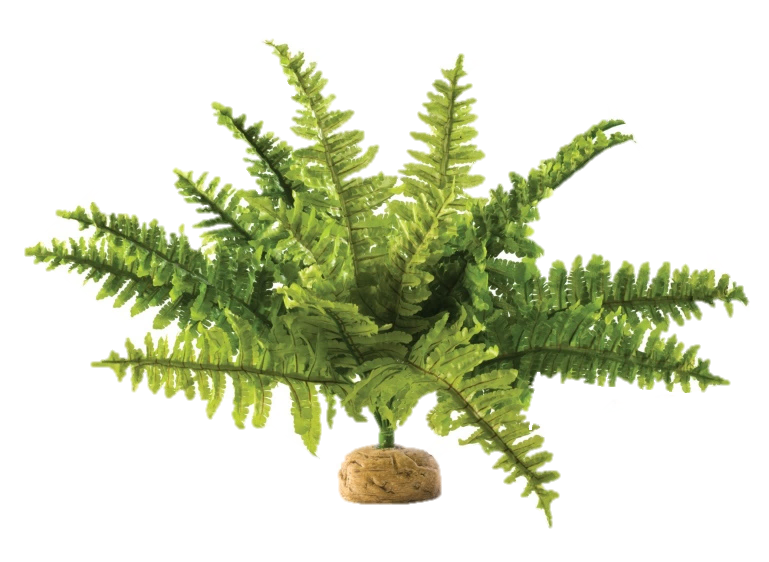 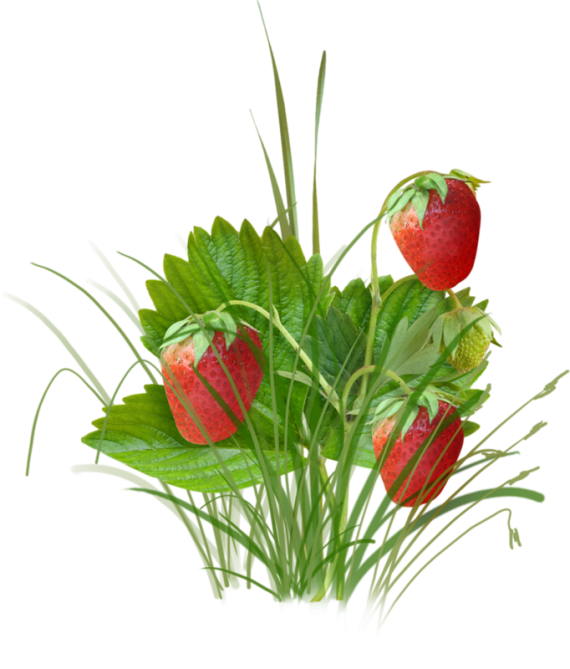 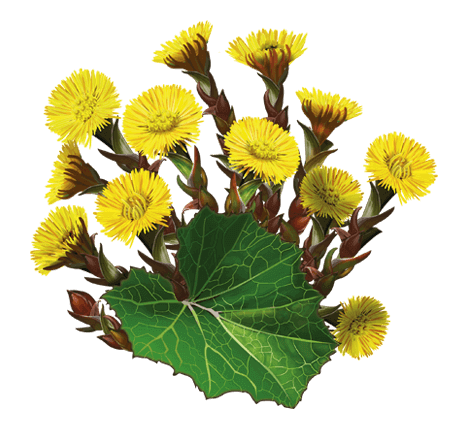 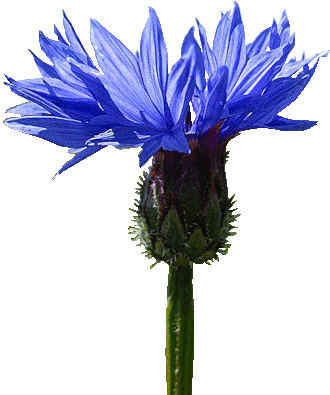 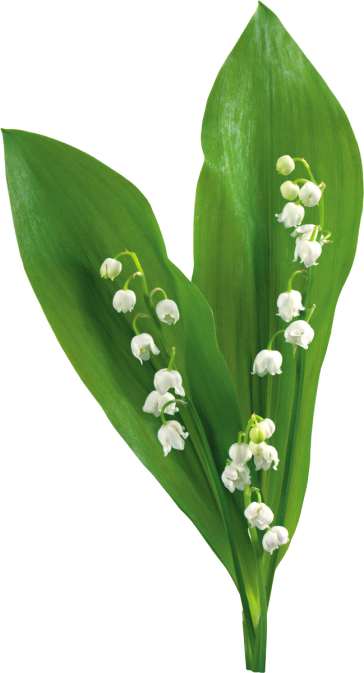 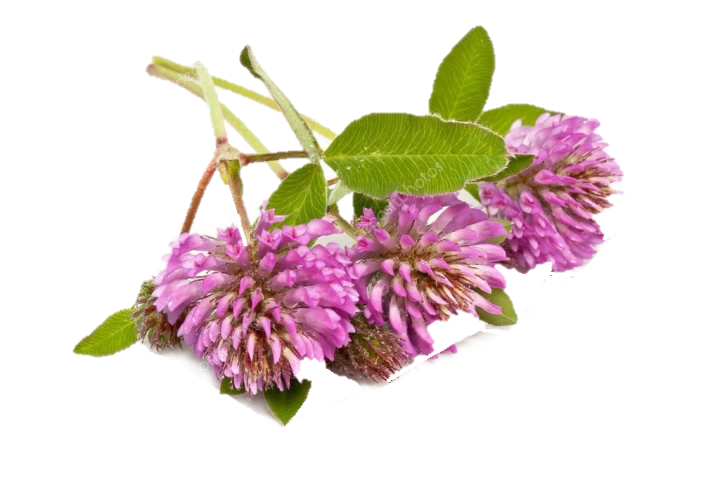 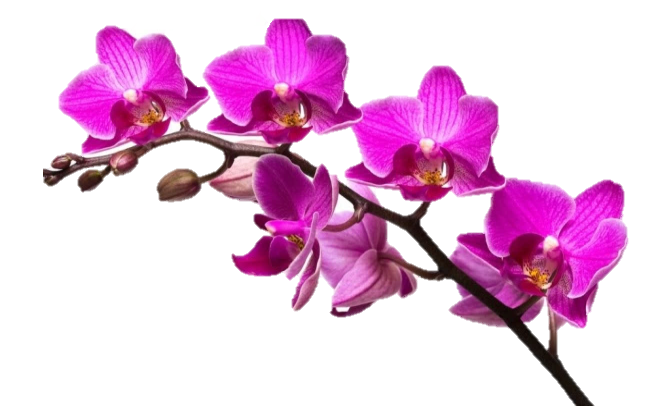 Орхидея
Папоротник
Найди мордовский орнамент
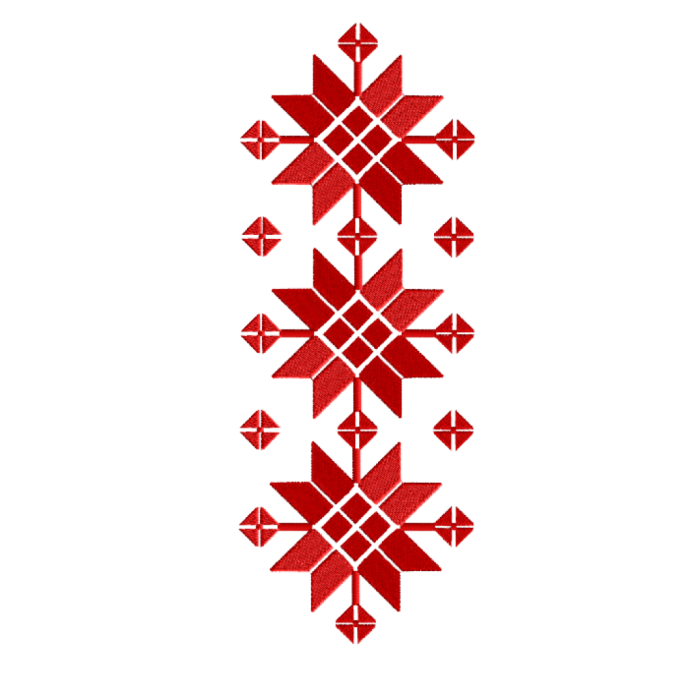 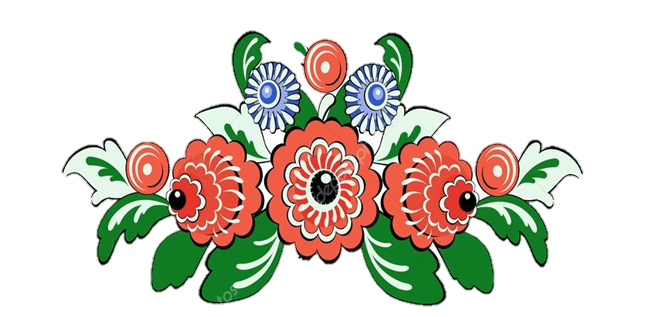 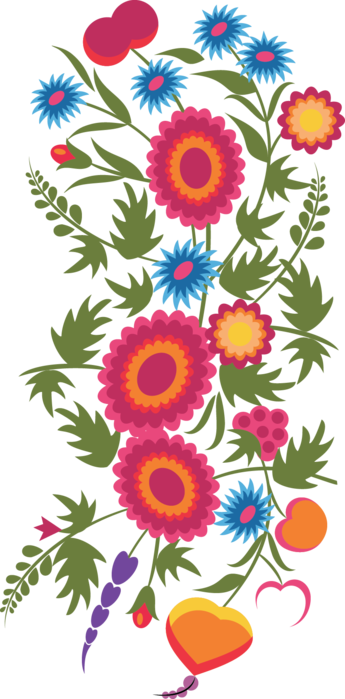 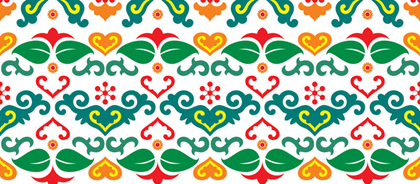 Правильно!
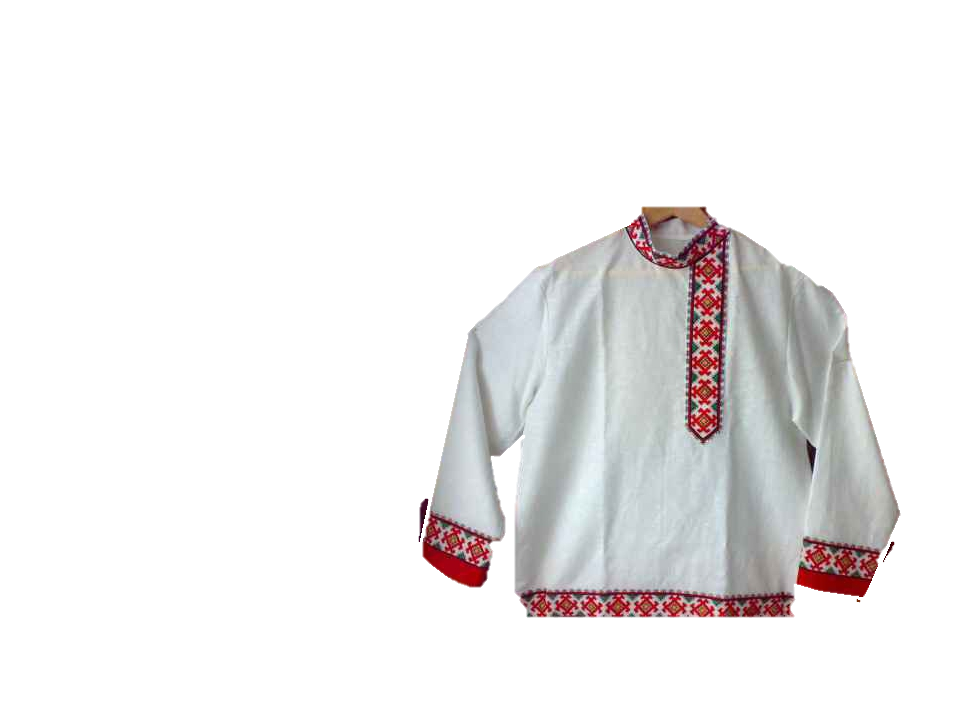 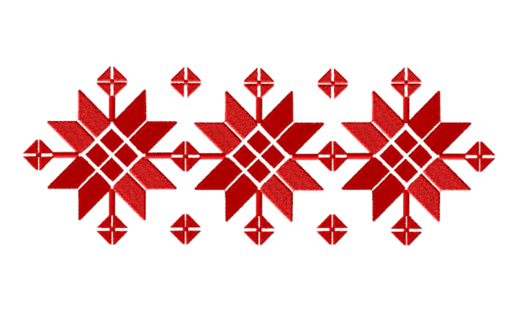 Найди кухонную утварь мордвы
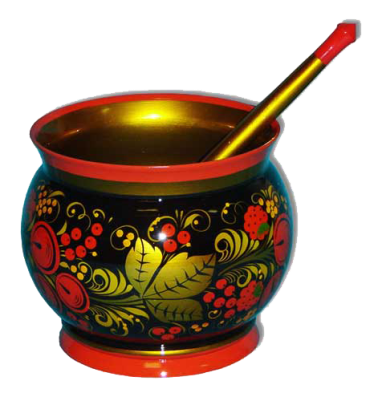 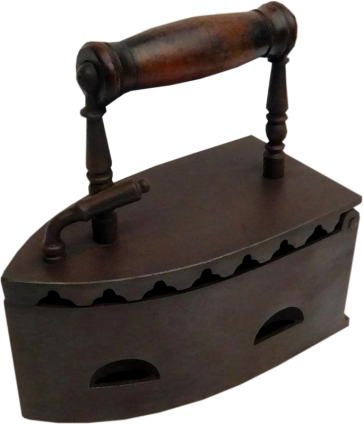 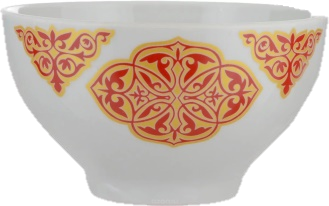 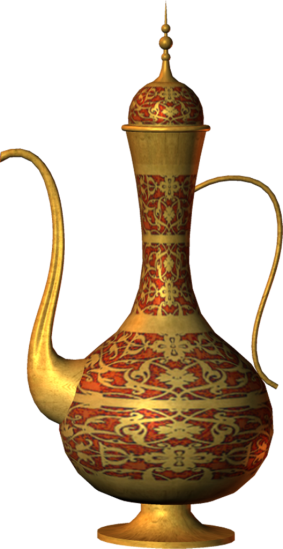 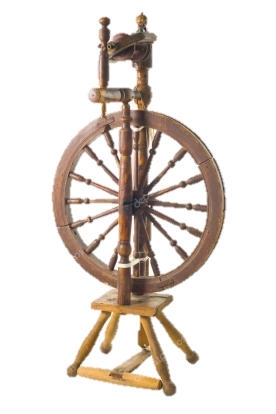 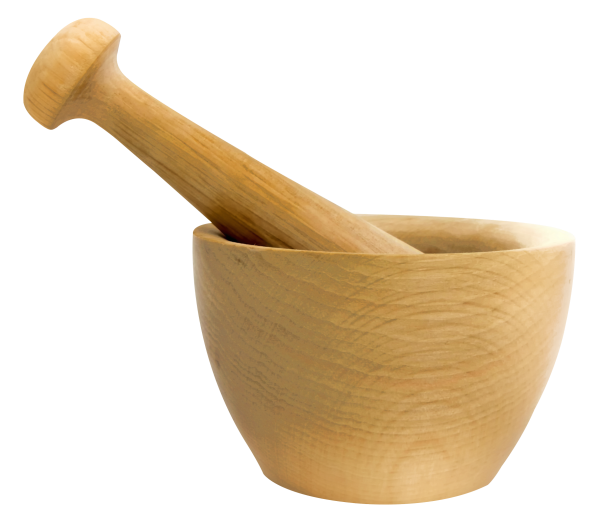 Найди русскую народную игрушку
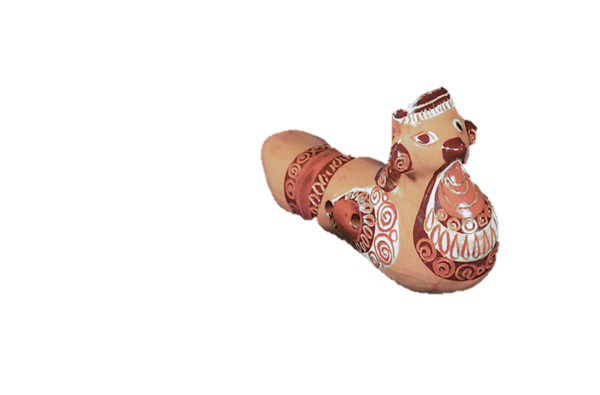 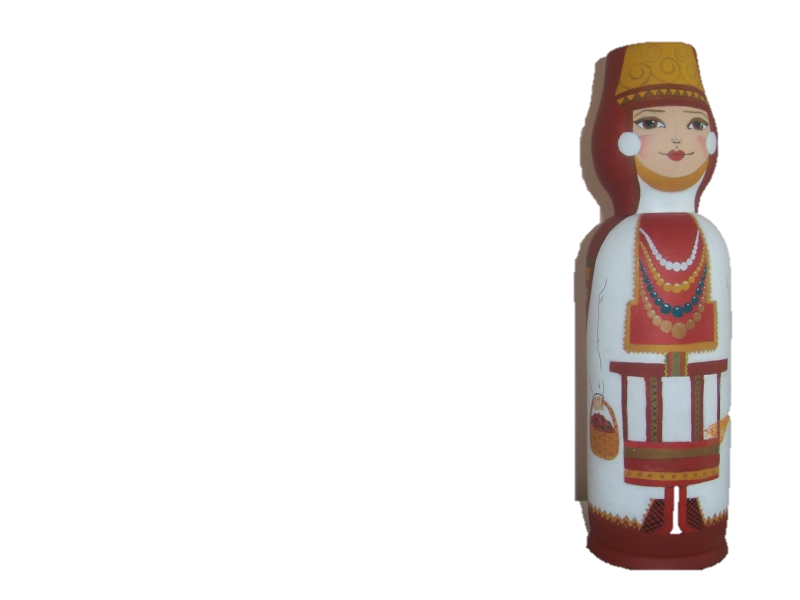 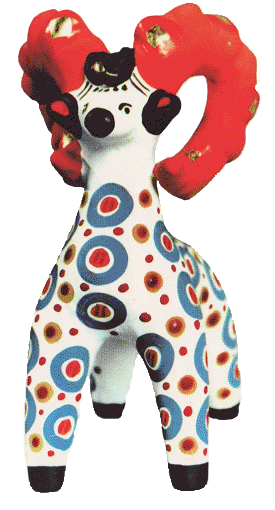 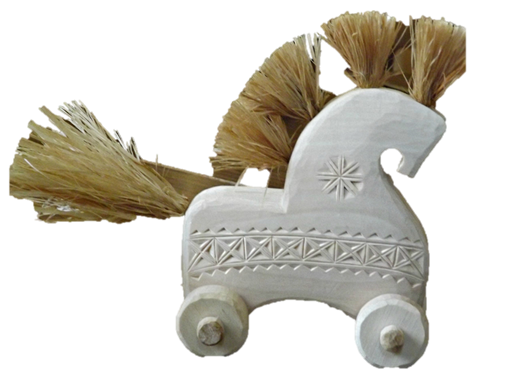 Найди куклу в татарском национальном костюме
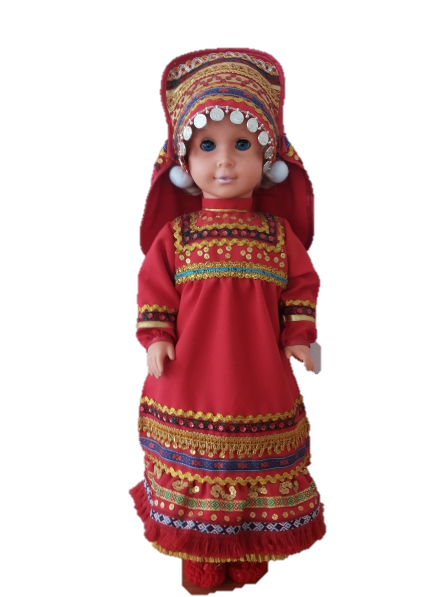 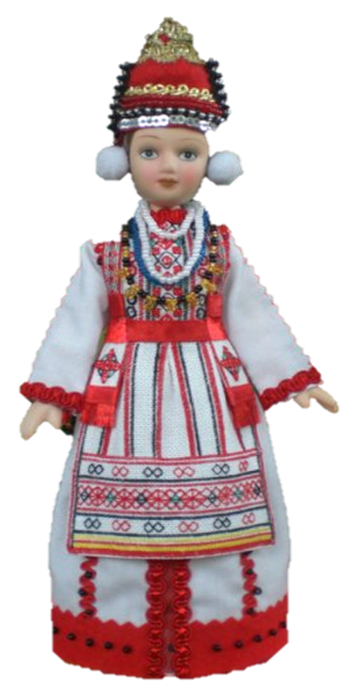 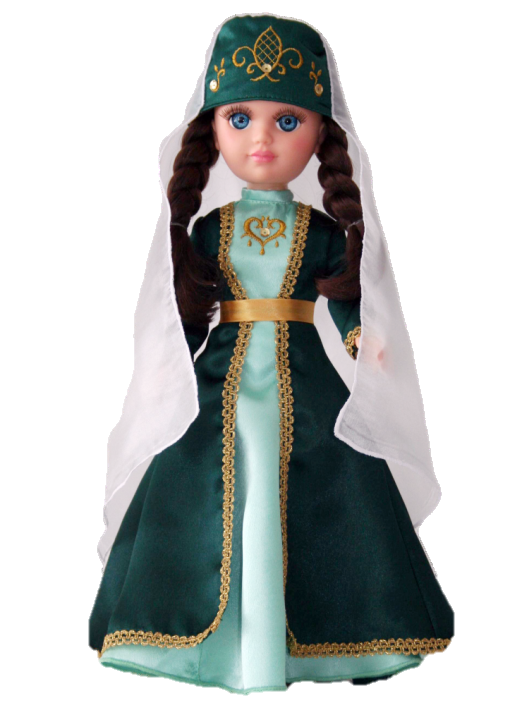 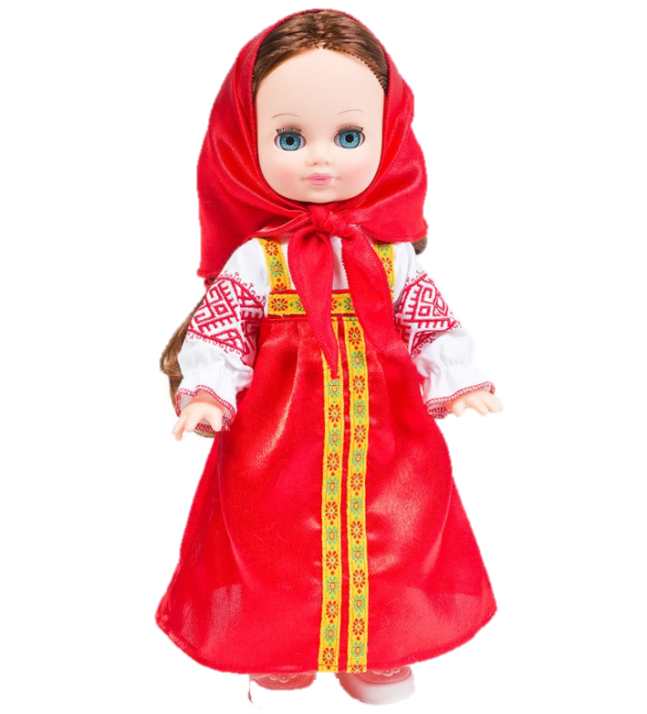 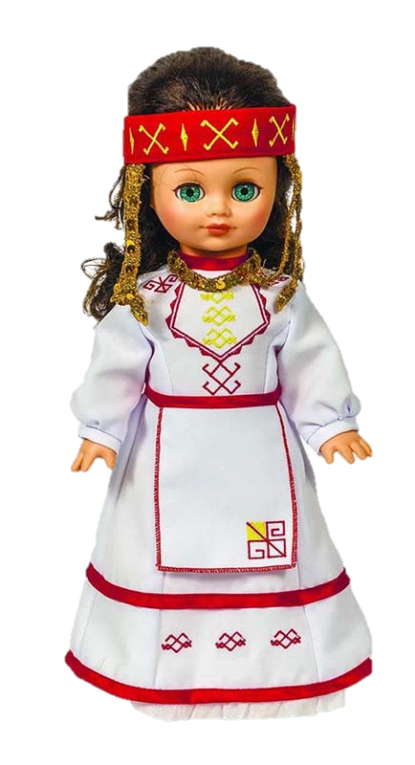 Одень куклу в национальное платье мордовочки
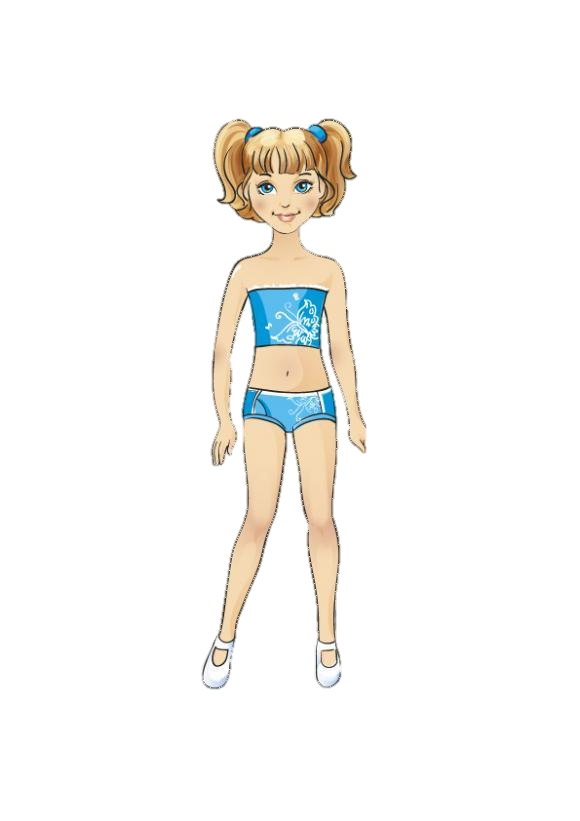 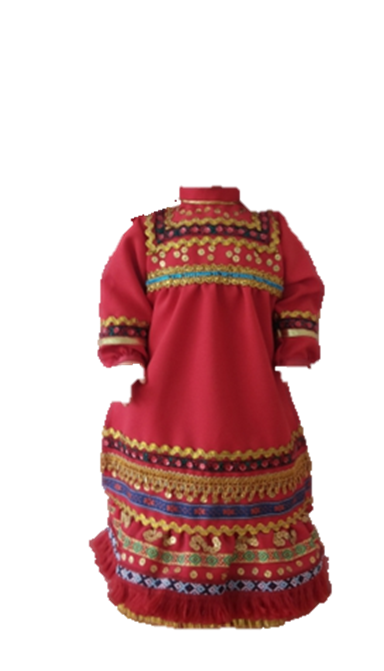 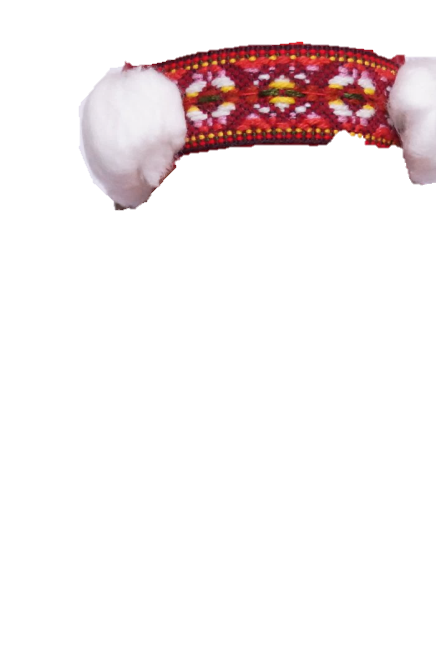 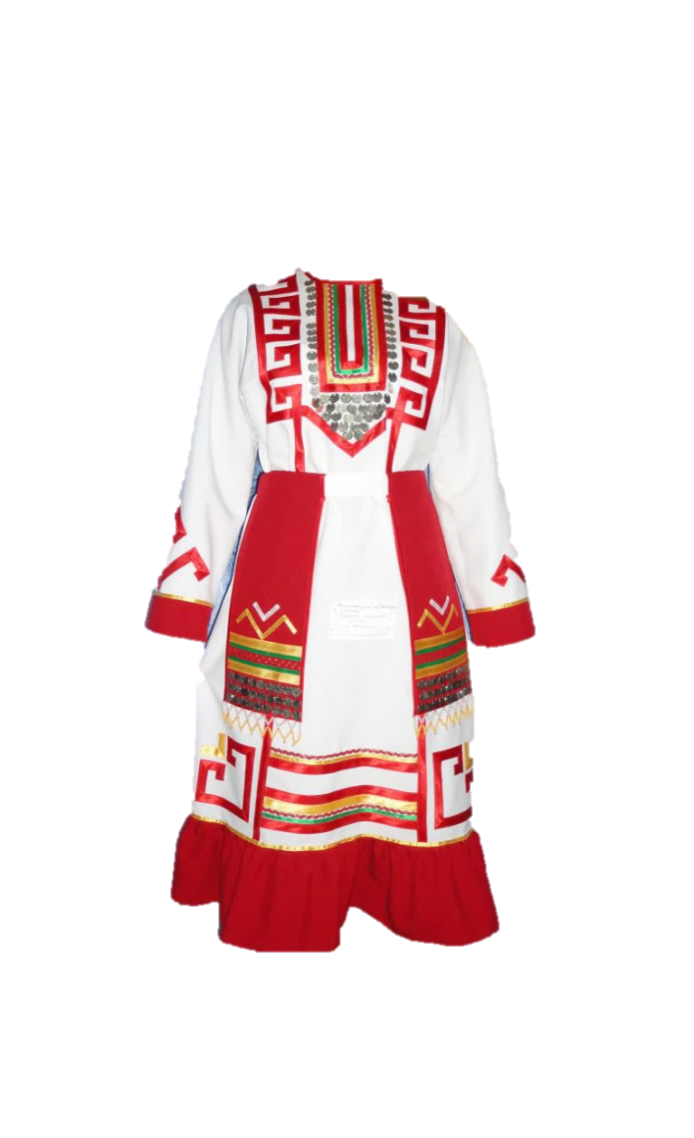 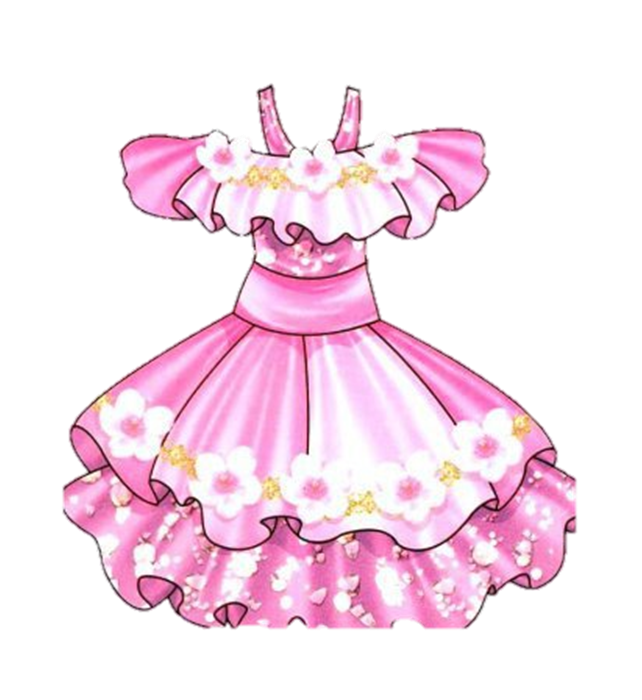 Спасибо за внимание!